WELCOME
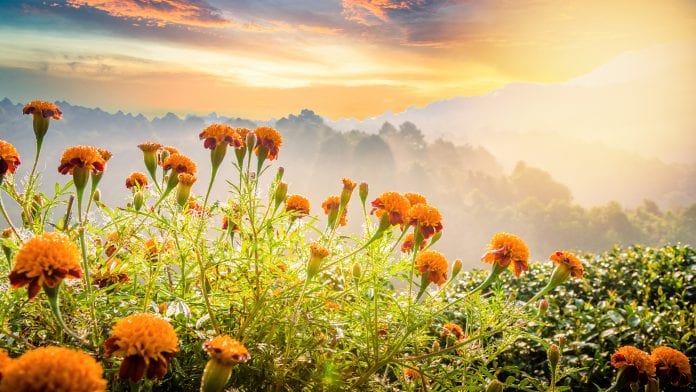 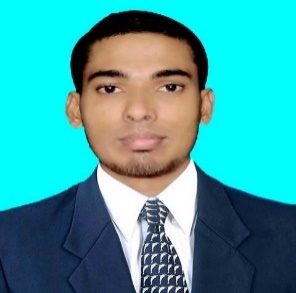 Md. Ziaul Hoque
Lecturer in English 
Bazemahal Obayedia Fazil (Degree) Madrasah
Bauphal, Patuakhali 
Cell: 01717655693 
Email: ziahoque63@gmail.com
Class: IX-XII
Subj: English Part-2
Time: 50 minutes
Date: 03.10.2020
Look at the following sentences and try to guess what types of sentence are here.
Drinking water, the writer wanted to save money.
Since the writer drank water, he wanted to save money.
The writer drank water and wanted to save money.
He is too weak to move.
He is so weak that he cannot move.
He is very weak and he cannot move.
The sentence types are here: 
simple-complex-compound
Lesson
Transformation of Sentences
Simple to Complex
Learning outcomes
At the end of the lesson, students will be able to-
define the sentences.
master the structures of the sentences.
learn the rules of changing sentences.
transform the simple sentences into complex.
Definition of Sentence
A word or group of words arranged properly that gives a   complete meaning, thought or idea is called a sentence.
Example:
He learns his lesson regularly.
What are you doing now?
When they were playing, it began to rain.
Work hard or you will not prosper in life.
Read attentively.
Classification of Sentence
According to the structure sentence is divided into three types:
Simple sentence
Complex sentence
Compound sentence
Definition of the Sentences
Simple: A simple sentence is an independent clause
                that contains only a subject and a finite verb.
Example: 1. Mostofa has finished his duty.
                  2. Being poor, Asif could not buy a car.
Complex: A complex sentence is made up of an independent
                    clause & one or more dependent clauses with a or
                    more subordinating conjunctions. Such as- that,
                    when, who, though, if, since, until, because etc.
Example: 1. When the thief saw the police, he ran away.
                  2. I helped a student who was brilliant.
Compound: A compound sentence has at least two or more
                           independent clauses connected to one another
                           with a coordinating conjunction. Such as- for,
                           and, nor, but, or, yet, so.
Example: 1. She came home and began to study her lesson. 
                  2. He is ill but he can run fast.
Simple to Complex
Rule-1: A simple sentence having present participle is transferred
              into complex by adding since/as/when. Subject and verb
              of the 1st sentence follow the 2nd sentence.
N.B: For cause> since/as and for time> when
Structure: When/since/as+subject+verb+ext.+comma(,)
                   +subject+verb+others.
Examples
Simple: Seeing the teacher, the students stopped making noise.

Complex: Since the students saw the teacher, they stopped making noise.

Simple: Closing the door, I went back to work.

Complex: When I closed the door, I went back to work.
Single Work
5 minutes
Transform the following sentences into complex.
1. Leading a sorrowful life, he was called Dukhu Mia.

2. Putting a white mark on the door, the robbers went
    back to the forest.

3. Finishing his duty, he left the office.

4. On his waking up, it was raining.
Let’s check the answers.
Since he led a sorrowful life, he was called Dukhu Mia.

2. When the robbers put a white mark on the door,
    they went back to the forest.

3. When he finished his duty, he left the office.

4. When he woke up, it was raining.
Rule-2: A simple sentence having being is transferred
              into complex by adding since/as/when. The
              1st sentence follows the tense of the 2nd one.
N.B: Am/is/are/was/were are used instead of being.
Structure: As/since/when + subject + verb + ext. + comma(,) + subject + verb + rest of the sentence
Examples
Simple: Being rich, he can’t realize the sufferings of the poor.

Complex: Since he is rich, he can’t realize the sufferings of
                  the poor.

Simple: The fog being very dense, the steamer sailed at less
               than half speed.

Complex: As the fog was very dense, the steamer sailed at
                 less than half speed.
Pair Work
5 minutes
Transform the following sentences into complex.
The tea being very hot, she could not drink it.

2. Being father, he can not neglect his son.

3. The load being heavy, I could not carry it.

4. Being intelligent, the boy did the task well.
Let’s check the answers.
1. Since the tea was very hot, she could not drink it.

2. As he is father, he can not neglect his son.


3. Since the load was heavy, I could not carry it.


4. Since the boy was intelligent, he did the task well.
Evaluation
5 minutes
Transform the following sentences into complex.
On my going there, I found him absent.

The weather being cold, they did not visit the place.

Taking care of pet, Jerry got a dollar.

Being tall, he played basketball well.
Let’s check the answers.
When I went there, I found him absent.

 Since the weather was cold, they did not visit
    the place.

3. As Jerry took care of pet, she got a dollar.

4. Since he was tall, he played basketball well.
Home Work
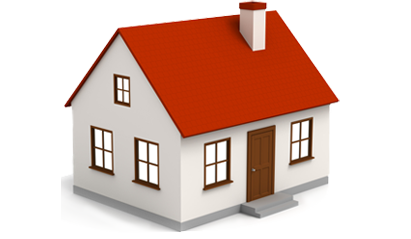 Write down five simple & five complex sentences and bring them to the next class.
Thank 
you
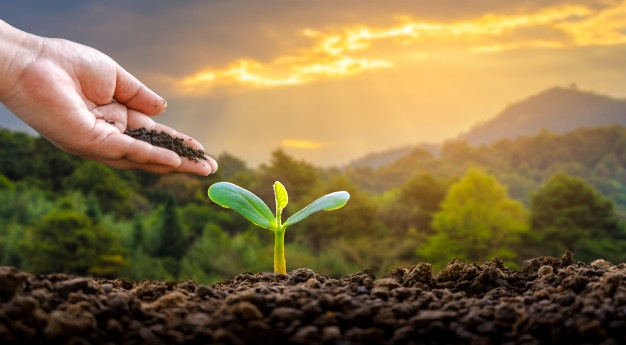